ACTIVITE D’EXPERIMENTATION  Le dressage
Problématique 
 Quel contenant et quelle organisation choisir pour dresser une préparation froide par assemblage en vue de sa distribution ?
Les règles d’hygiène obligatoires
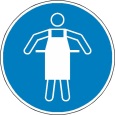 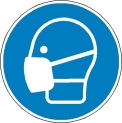 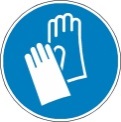 Tenue professionnelle adaptée (blouse ou veste/pantalon et chaussures de sécurité)
Masque bucco-nasal, coiffe (charlotte)
Lavage antiseptique des mains
Gants (si nécessaires)
Les critères à prendre en compte pour le dressage d’une préparation froide par assemblage en vue de sa distribution
La quantité nécessaire et suffisante
Le bon choix d’un contenant
La présentation esthétique
Le dressage propre
Contenants à disposition
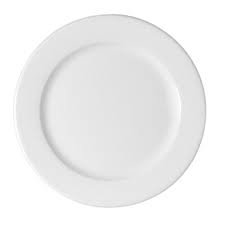 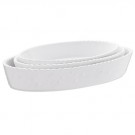 Assiette plate
Ravier
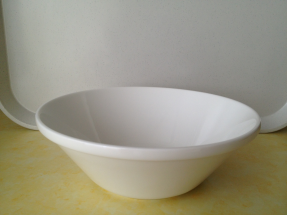 Bol
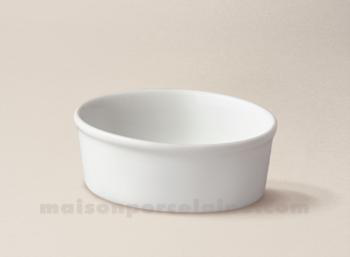 Ramequin rond
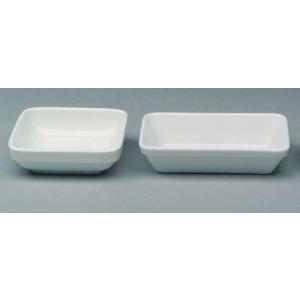 Ramequin rectangulaire
Quelques observations
Le ramequin rond : pas assez de place 
Le bol : difficile à bien présenter
Le ravier et le ramequin rectangulaire: c’est bien pour mettre sur un plateau
L’assiette plate : c’est mieux quand on sert à table

Le dressage en série est plus rapide. Toutefois, il est nécessaire que l’on se mette d’accord sur la présentation et  la tâche de chacun. 
Une portion-témoin permet de reproduire le dressage à l’identique et de ne pas se tromper.
Le dressage d’une préparation froide en vue de sa distribution.
L’objectif du dressage d’une préparation froide en vue de sa distribution est de la disposer dans un plat de service de telle façon à augmenter son appétence tout en respectant les recommandations nutritionnelles concernant les rations alimentaires.
Auteur
Lucie BERGAMINI		
Lycée des métiers P. DORIOLE, La Rochelle
PLP Biotechnologies - Académie de Poitiers.